BİLGİ PAKETİ (BOLOGNA) İŞLEMLERİ ÖNCESİ YAPILMASI GEREKEN İŞLEMLER
1- Fakülte – Bölüm – Programların kontrol edilmesi
(Akademik İşlemler>Fakülte Tanımları) 
(Akademik İşlemler > Bölüm Tanımları)
(Akademik İşlemler > Program Tanımları)
Seçilen fakülte – bölüm – programı düzenlemek için; Değiştir butonuna tıklayınız. 
Bologna Ekranında Gösterme seçilmiş ise bu fakülte – bölüm –program Bologna işlemlerinde ve Bologna sayfasında gözükmeyecektir.
Program tanımlarından; Aktif seçeneği seçilmemiş ise bu program Bologna işlemlerinde ve Bologna sayfasında gözükmeyecektir.
Fakülte tanımlarından; Fakülte Tipi’nin doğru olduğundan emin olunuz.
Program tanımlarından; Program Türü’ nün doğru olduğundan emin olunuz.

2- Müfredat derslerinin kontrol edilmesi
(Ders İşlemleri > Müfredat İşlemleri > Müfredat Seçiniz > Müfredat Dersleri > Dersin üzerine tıkla > Değiştir ) 
Açılan ekranda Bolognada Gösterme seçili ise bu dersler Bologna sayfasında gözükmeyecektir.

(Not: Bologna aktif müfredat üzerinden çalışır.) 
(Önemli Not: Bologna işlemleri tamamlandığında ileriki süreçte bir programa yeni bir müfredat tanımlanacak ise (müfredat değişikliği söz konusu olduğunda) mutlaka çoğalt butonu ile yeni müfredat oluşturulmalıdır. Bu çoğaltılan müfredat üzerinden istenilen güncellemeler yapılmalıdır. Çoğalt butonu kullanılmaz ise müfredattaki derslerin Bologna bilgileri gözükmeyecektir.)
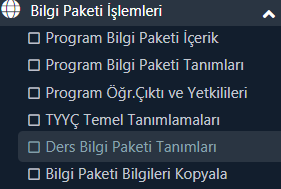 Bölüm Başkanı
Bölüm Başkanı
Bölüm Başkanı
Bölüm Başkanı
Derse Atanan Öğretim Elemanı
Bölüm Başkanı
1-PROGRAM BİLGİ PAKETİ İÇERİK Program Bilgi Paketi İçerik Tanımları alanıdır. Açılan sayfa aşağıdadır. Aşağıdaki örnekte olduğu gibi “Program/Programlar” hakkında kısa ve özet bilgi Türkçe ve İngilizce yazılarak kaydedilir. Bu işlem tüm programlar için yapılır. Birliktelik olması açısından yazıların Times New Roman karakterinde, 12 punto büyüklüğünde ve siyah renkte sola yaslı olarak yazılması gerekmektedir. İçerik doldurulduktan sonra kaydet tuşunu tıklamayı unutmayınız. Kayıt işleminden sonra Program Bologna İçerik Tanımları biter.
2-PROGRAM BİLGİ PAKETİ TANIMLARISağda düzenle butonuna tıklanarak programa ait tüm tanımlar girilir ve kaydedilir.
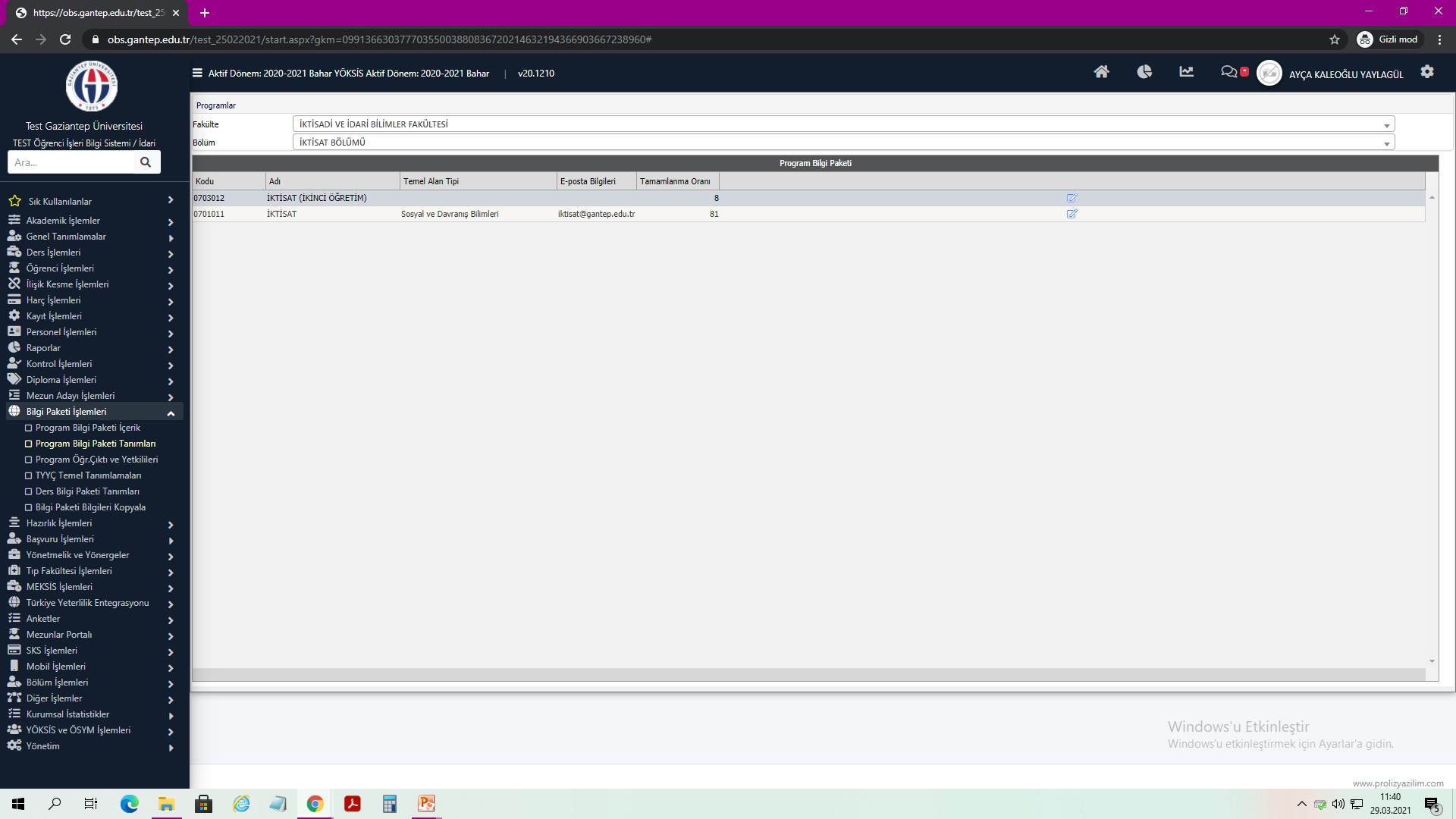 düzenleye basıldığında 
aşağıdaki kutu açılır
Program Bilgi Paketinin tamamlanma oranı burada görülmektedir.
Program Bilgi Paketi Sayfası(Açılan sayfa ve istenen bilgiler örnekleri ile aşağıdaki gibidir. )
3- PROGRAM ÖĞR. ÇIKTILARI VE YETKİLİLERİ3.1. Seçilen Programın Yetkilileri ve Öğrenme Çıktıları eklenir. Aşağıdaki örnekte olduğu gibi “Programın Yetkilileri” ve “Öğrenme Çıktıları”  hakkında maddeler halinde bilgiler Türkçe ve İngilizce yazılarak kaydedilir. Bu işlem tüm programlar için yapılır. Programlar arasında geçiş yapmak için yukarıdaki filtreyi kullanınız. Veri eklemek için “+” simgesine tıklayınız. İçerik doldurulduktan sonra kaydet tuşunu tıklamayı unutmayınız.3.2. Bilgiler tüm programlar için Türkçe ve İngilizce olarak kayıtlanır. Burada öğrencilerin programdan mezun olduktan sonra kazanabileceği beceriler ve yetenekler vs. yazılır. Bu kısma girilen tüm bilgiler diploma ekine basıldığından buradaki bilginin “metin karakter sayısı max.500 karakter olacak şekilde” yazılması gerekir. Örneğin aşağıda 11 maddelik öğrenme çıktısı eklenmiştir. Bu 11 öğrenme çıktısının İngilizce kısmından diploma ekine basılacaktır.
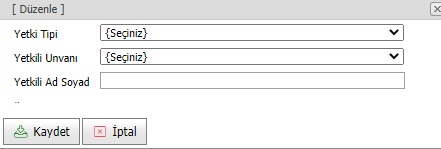 Artıya basıldığında 
yandaki kutu açılır
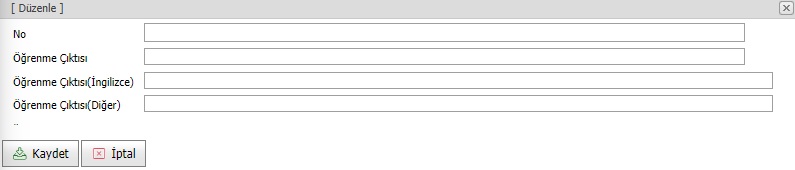 Artıya basıldığında 
yandaki kutu açılır
4- TYYÇ TEMEL TANIMLAMALARI4.1. Tyyç Temel Tanımlamaları Öncesi Bilinmesi Gerekenler
4.1.1. TYYÇ-Program Yeterlilikleri İlişkisi Matrisinin Doldurulması

Bologna Bilgi Sistemimizde program çıktılarının TYYÇ ile ilişkilendirilmesi gerekmektedir. Bu matrisin doldurulması ile ilgili bilgi aşağıda kısaca özetlenmiştir.
Program Yeterliliklerini görüntülemek için "Program Yeterlilikleri" başlığının altında yer alan sayıların üzerine geliniz. Bu sayılar öğretim elemanlarımız tarafından girilen program çıktılarını belirtmektedir.
Ulusal Yeterlilikleri görüntülemek için "Ulusal Yeterlilik Çerçevesi" başlığının altında (gri renk ile belirtilmiş) yer alan sayıların üzerine geliniz. Ulusal Yeterlilikler sistemde hali hazırda mevcuttur.
Temel Alan Yeterliliklerini görüntülemek için "Temel Alan" başlığının altında (turkuaz renk ile belirtilmiş) yer alan sayıların üzerine geliniz. 
Temel Alanlar öğretim elemanları tarafından sisteme işlenmelidir.
Tabloda ilgili renk (gri, turkuaz) ile boyanmış kutuların üzerine gelerek Program Yeterlilikleri - Ulusal / Temel Alan Yeterlilik ilişkisini görüntüleyebilirsiniz.

4.1.2. İzlenecek Adımlar:

Adım1: http://tyyc.yok.gov.tr/ adresinden ‘’TYYÇ temel Alan ve Programları’’ çubuğu bulunur.
Adım2: Buradan ‘’Temel Alanda yer alan Türkiye’deki eğitim-öğretim programları’’ tıklanarak bölüm/programımızın temel alanı tespit edilir.
Adım3: Temel alan belirlendikten sonra bu bilgiden yararlanarak ‘’Temel Alan Yeterlilikleri’’ tıklanır ve bölüm/programımızın temel alan yeterlilikleri elde edilir.
Adım4: Bu veriler Beceri/Bilgi/Yetkinlik olarak gruplandırılarak sisteme işlenir.
Adım5: Son olarak da, Temel Alanlar işlendikten sonra hazır hale gelen Program TYYÇ Matrisi doldurulur.
4.2. Tyyç Temel Tanımlamaları Alanı
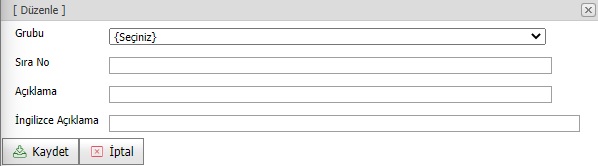 Matris girişi için bu alan kullanılır.
ekleye basıldığında 
yandaki kutu açılır
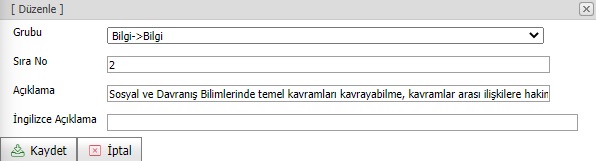 düzenleye basıldığında 
yandaki kutu açılır
4.3. Program TYYÇ Matrisi Alanı
Program Öğr. Çıktı ve yetkilileri alanında girilen çıktılar
Ulusal Alan
Temel Alan
TYYÇ Bilgi Paketi